UNIDAD TÉCNICA DE APOYO PRESUPUESTARIO
SENADO DE LA REPÚBLICA DE CHILE
EJECUCIÓN ACUMULADA DE GASTOS PRESUPUESTARIOSAL MES DE JUNIO DE 2018PARTIDA 05:MINISTERIO DEL INTERIOR Y SEGURIDAD PÚBLICA
Valparaíso, agosto 2018
EJECUCIÓN ACUMULADA DE GASTOS A JUNIO DE 2018 PARTIDA 05 MINISTERIO DEL INTERIOR Y SEGURIDAD PÚBLICA
Principales hallazgos
Para el año 2018 la Partida presenta un presupuesto aprobado de $3.270.614 millones, de los cuales un 40% se destina a gastos en personal, un 21% a iniciativas de inversión, un 20% a transferencias de capital, manteniendo la distribución de los años anteriores. 
La ejecución del Ministerio del mes de junio ascendió a $290.670 millones, es decir, un 8,9% respecto de la ley inicial, gasto superior respecto al registrado a igual mes del año 2017 (2,3 puntos porcentuales).  De esta manera, la ejecución acumulada al segundo trimestre de 2018 alcanzó a $1.543.804 millones, lo que equivale a un gasto de 46,2% respecto al presupuesto vigente y un 47,2% del presupuesto inicial.
Respecto a los aumentos y disminuciones al presupuesto inicial, la Partida presenta al mes de junio un aumento consolidado del $69.873 millones.  Lo que se traduce en incrementos en la mayoría de sus subtítulos, destacando por su monto los subtítulos 34 “servicio de la deuda”, con $63.627 millones; 24 “transferencias corrientes”, con $43.721 millones; y, el subtítulo 29 “adquisición de activos no financieros”, con $20.673 millones, manteniendo la tendencia de los últimos años.
Mientras que “Iniciativas de inversión” y “transferencia de capital” son los subtítulos que presentan reducciones en su presupuesto con un 3,6% ($24.207 millones) y 6,7% ($42.582 millones) respectivamente.
2
EJECUCIÓN ACUMULADA DE GASTOS A JUNIO DE 2018 PARTIDA 05 MINISTERIO DEL INTERIOR Y SEGURIDAD PÚBLICA
Principales hallazgos
En cuanto a las instituciones que dependen del Ministerio, el 82% del presupuesto inicial, se concentra en la Subsecretaría de Desarrollo Regional y Administrativo, Carabineros de Chile y los Gobiernos Regionales (que representan a su vez el 18%, 31% y 32% respectivamente), los que al mes de junio alcanzaron niveles de ejecución de 31,7%, 49% y 45,2% respectivamente, todos calculados respecto al presupuesto vigente.
Las mayores tasas de gastos se registraron en la Subsecretaría del Interior (73,2%) y Bomberos de Chile (69,5%).  En el caso de la Subsecretaría del Interior, la ejecución se explica por el nivel de gasto en las transferencias corrientes que al mes de junio presenta una ejecución de 79,5%, representando a su vez el 69,5% del presupuesto vigente de la Subsecretaría, debido a los mayores incrementos derivados de las emergencias vividas en el país ($43.616 millones), faltando por decretar $5.893 millones.
Mientras que Fondo Social es el que presenta la ejecución menor, manteniendo un gasto de 0,9%, explicado por su cronograma de asignaciones.
3
COMPORTAMIENTO DE LA EJECUCIÓN ACUMULADA DE GASTOS A JUNIO DE 2018 PARTIDA 05 MINISTERIO DEL INTERIOR Y SEGURIDAD PÚBLICA
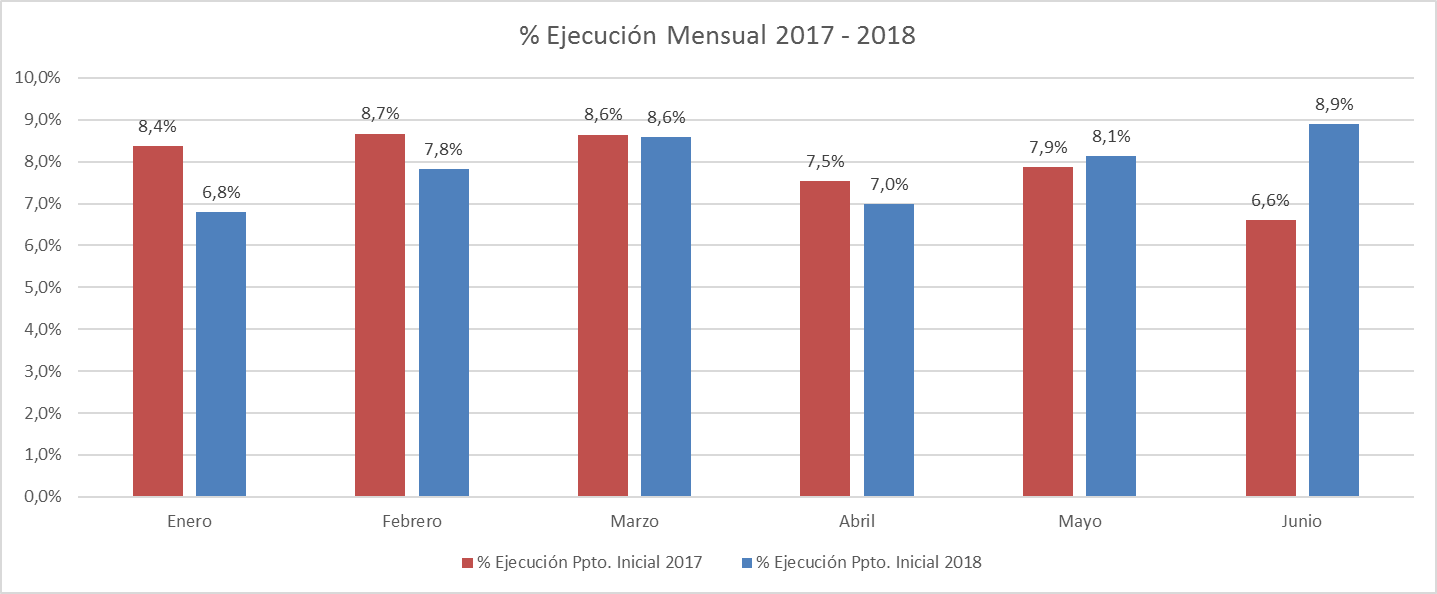 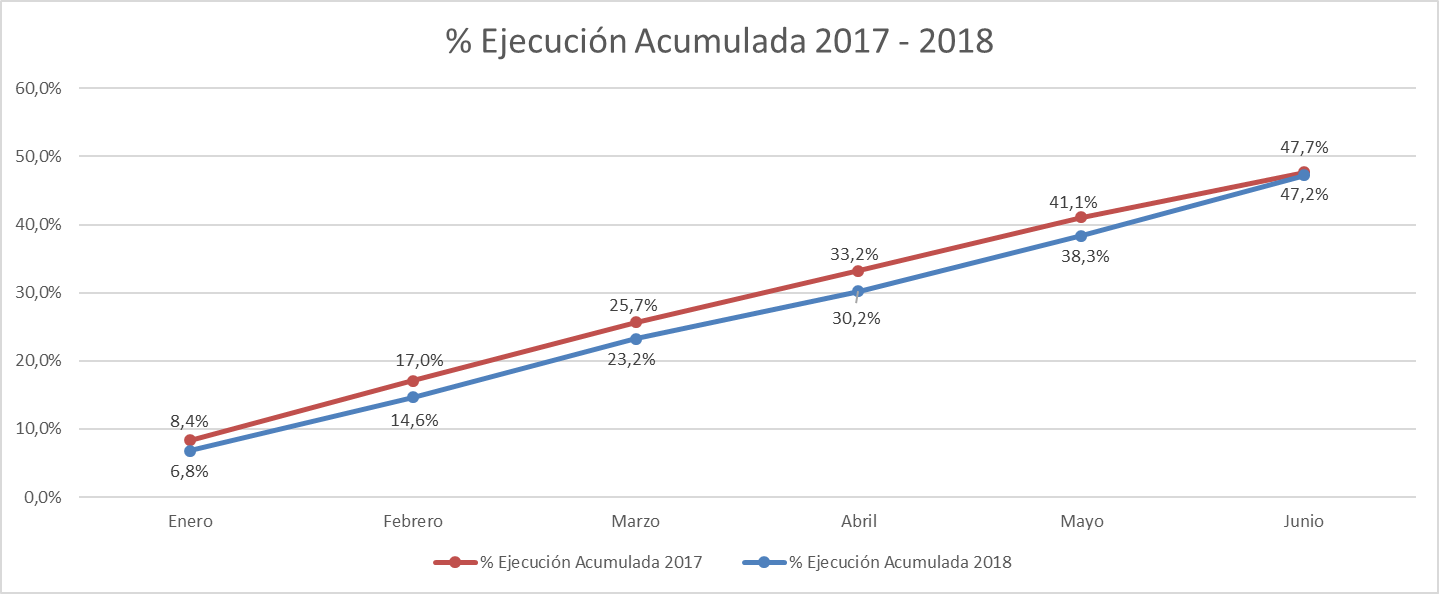 4
EJECUCIÓN ACUMULADA DE GASTOS A JUNIO DE 2018 PARTIDA 05 MINISTERIO DEL INTERIOR Y SEGURIDAD PÚBLICA
en miles de pesos 2018
5
EJECUCIÓN ACUMULADA DE GASTOS A JUNIO DE 2018 PARTIDA 05 RESUMEN POR CAPÍTULOS
en miles de pesos 2018
6
EJECUCIÓN ACUMULADA DE GASTOS A JUNIO DE 2018 PARTIDA 05. CAPÍTULO 01. PROGRAMA 01: SERVICIO DE GOBIERNO INTERIOR
en miles de pesos 2018                                                                                                                     … 1 de 2
7
EJECUCIÓN ACUMULADA DE GASTOS A JUNIO DE 2018 PARTIDA 05. CAPÍTULO 01. PROGRAMA 01: SERVICIO DE GOBIERNO INTERIOR
en miles de pesos 2018                                                                                                                     … 2 de 2
8
EJECUCIÓN ACUMULADA DE GASTOS A JUNIO DE 2018 PARTIDA 05. CAPÍTULO 04. PROGRAMA 01: OFICINA NACIONAL DE EMERGENCIA
en miles de pesos 2018
9
EJECUCIÓN ACUMULADA DE GASTOS A JUNIO DE 2018 PARTIDA 05. CAPÍTULO 05. PROGRAMA 01: SUBSECRETARÍA DE DESARROLLO REGIONAL Y ADMINISTRATIVO
en miles de pesos 2018
10
EJECUCIÓN ACUMULADA DE GASTOS A JUNIO DE 2018 PARTIDA 05. CAPÍTULO 05. PROGRAMA 02: FORTALECIMIENTO DE LA GESTIÓN SUBNACIONAL
en miles de pesos 2018
11
EJECUCIÓN ACUMULADA DE GASTOS A JUNIO DE 2018 PARTIDA 05. CAPÍTULO 05. PROGRAMA 03: PROGRAMA DE DESARROLLO LOCAL
en miles de pesos 2018
12
EJECUCIÓN ACUMULADA DE GASTOS A JUNIO DE 2018 PARTIDA 05. CAPÍTULO 05. PROGRAMA 05: TRANSFERENCIAS A LOS GOBIERNOS REGIONALES
en miles de pesos 2018				     	                  … 1 de 2
13
EJECUCIÓN ACUMULADA DE GASTOS A JUNIO DE 2018 PARTIDA 05. CAPÍTULO 05. PROGRAMA 05: TRANSFERENCIAS A LOS GOBIERNOS REGIONALES
en miles de pesos 2018					                    … 2 de 2
14
EJECUCIÓN ACUMULADA DE GASTOS A JUNIO DE 2018 PARTIDA 05. CAPÍTULO 05. PROGRAMA 06: PROGRAMAS DE CONVERGENCIA
en miles de pesos 2018
15
EJECUCIÓN ACUMULADA DE GASTOS A JUNIO DE 2018 PARTIDA 05. CAPÍTULO 07. PROGRAMA 01: AGENCIA NACIONAL DE INTELIGENCIA
en miles de pesos 2018
16
EJECUCIÓN ACUMULADA DE GASTOS A JUNIO DE 2018 PARTIDA 05. CAPÍTULO 08. PROGRAMA 01: SUBSECRETARÍA DE PREVENCIÓN DEL DELITO
en miles de pesos 2018
17
EJECUCIÓN ACUMULADA DE GASTOS A JUNIO DE 2018 PARTIDA 05. CAPÍTULO 08. PROGRAMA 02: CENTROS REGIONALES DE ATENCIÓN Y ORIENTACIÓN A VÍCTIMAS
en miles de pesos 2018
18
EJECUCIÓN ACUMULADA DE GASTOS A JUNIO DE 2018 PARTIDA 05. CAPÍTULO 09. PROGRAMA 01: SERV. NACIONAL PARA PREVENCIÓN Y REHABIL. CONSUMO DE DROGAS Y ALCOHOL
en miles de pesos 2018
19
EJECUCIÓN ACUMULADA DE GASTOS A JUNIO DE 2018 PARTIDA 05. CAPÍTULO 10. PROGRAMA 01: SUBSECRETARÍA DEL INTERIOR
en miles de pesos 2018					                    … 1 de 2
20
EJECUCIÓN ACUMULADA DE GASTOS A JUNIO DE 2018 PARTIDA 05. CAPÍTULO 10. PROGRAMA 01: SUBSECRETARÍA DEL INTERIOR
en miles de pesos 2018					                    … 2 de 2
21
EJECUCIÓN ACUMULADA DE GASTOS A JUNIO DE 2018 PARTIDA 05. CAPÍTULO 10. PROGRAMA 02: RED DE CONECTIVIDAD DEL ESTADO
en miles de pesos 2018
22
EJECUCIÓN ACUMULADA DE GASTOS A JUNIO DE 2018 PARTIDA 05. CAPÍTULO 10. PROGRAMA 03: FONDO SOCIAL
en miles de pesos 2018
23
EJECUCIÓN ACUMULADA DE GASTOS A JUNIO DE 2018 PARTIDA 05. CAPÍTULO 10. PROGRAMA 04: BOMBEROS DE CHILE
en miles de pesos 2018
24
EJECUCIÓN ACUMULADA DE GASTOS A JUNIO DE 2018 PARTIDA 05. CAPÍTULO 31. PROGRAMA 01: CARABINEROS DE CHILE
en miles de pesos 2018					                    … 1 de 2
25
EJECUCIÓN ACUMULADA DE GASTOS A JUNIO DE 2018 PARTIDA 05. CAPÍTULO 31. PROGRAMA 01: CARABINEROS DE CHILE
en miles de pesos 2018					                    … 2 de 2
26
EJECUCIÓN ACUMULADA DE GASTOS A JUNIO DE 2018 PARTIDA 05. CAPÍTULO 31. PROGRAMA 01: CARABINEROS DE CHILE
en miles de dólares
27
EJECUCIÓN ACUMULADA DE GASTOS A JUNIO DE 2018 PARTIDA 05. CAPÍTULO 32. PROGRAMA 01: HOSPITAL DE CARABINEROS
en miles de pesos 2018
28
EJECUCIÓN ACUMULADA DE GASTOS A JUNIO DE 2018 PARTIDA 05. CAPÍTULO 33. PROGRAMA 01: POLICÍA DE INVESTIGACIONES DE CHILE
en miles de pesos 2018
29
EJECUCIÓN ACUMULADA DE GASTOS A JUNIO DE 2018 PARTIDA 05. CAPÍTULOS 61 al 75. PROGRAMAS 01, 02 y 03: GOBIERNOS REGIONALES
en miles de pesos 2018
30
COMPORTAMIENTO DE LA  EJECUCIÓN ACUMULADA DE GASTOS A JUNIO DE 2018 PARTIDA 05. CAPÍTULOS 61 al 75. PROGRAMAS 01, 02 y 03: INVERSIÓN REGIONAL
% de Ejecución Presupuestaria de los GORES a junio de 2017 - 2018
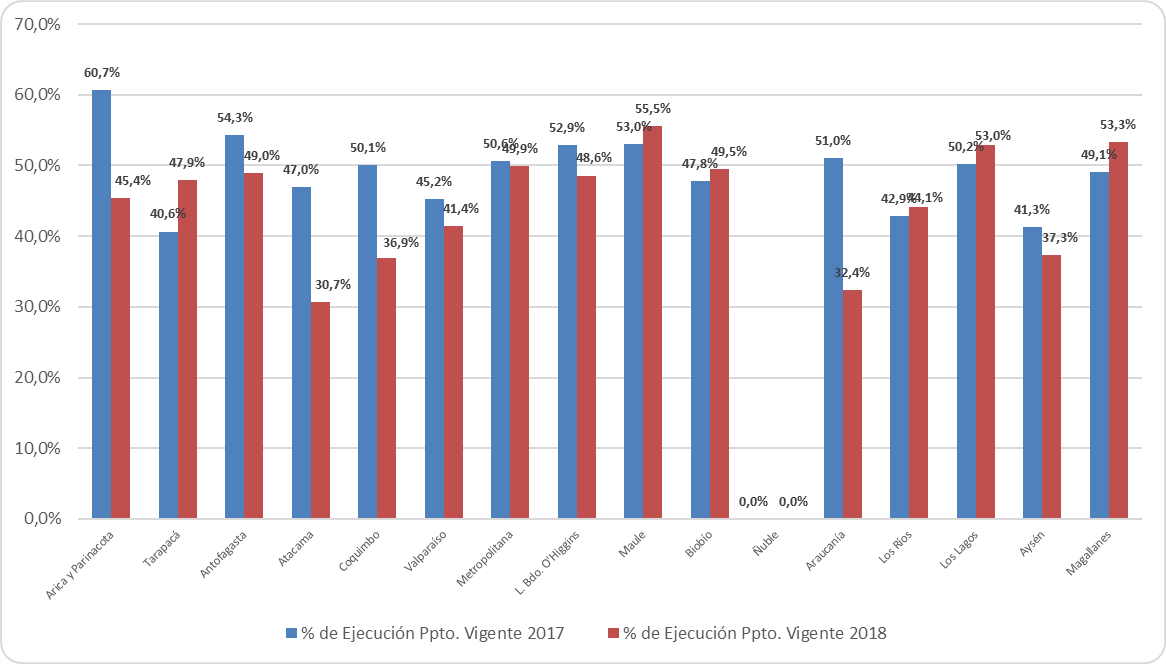 31
EJECUCIÓN ACUMULADA DE GASTOS A JUNIO DE 2018 PARTIDA 05. CAPÍTULOS 61 al 75. PROGRAMAS 01: GASTOS DE FUNCIONAMIENTO GOBIERNOS REGIONALES
en miles de pesos 2018
32
EJECUCIÓN ACUMULADA DE GASTOS A JUNIO DE 2018 PARTIDA 05. CAPÍTULOS 61 al 75. PROGRAMAS 02 y 03: INVERSIÓN REGIONAL
en miles de pesos 2018
33